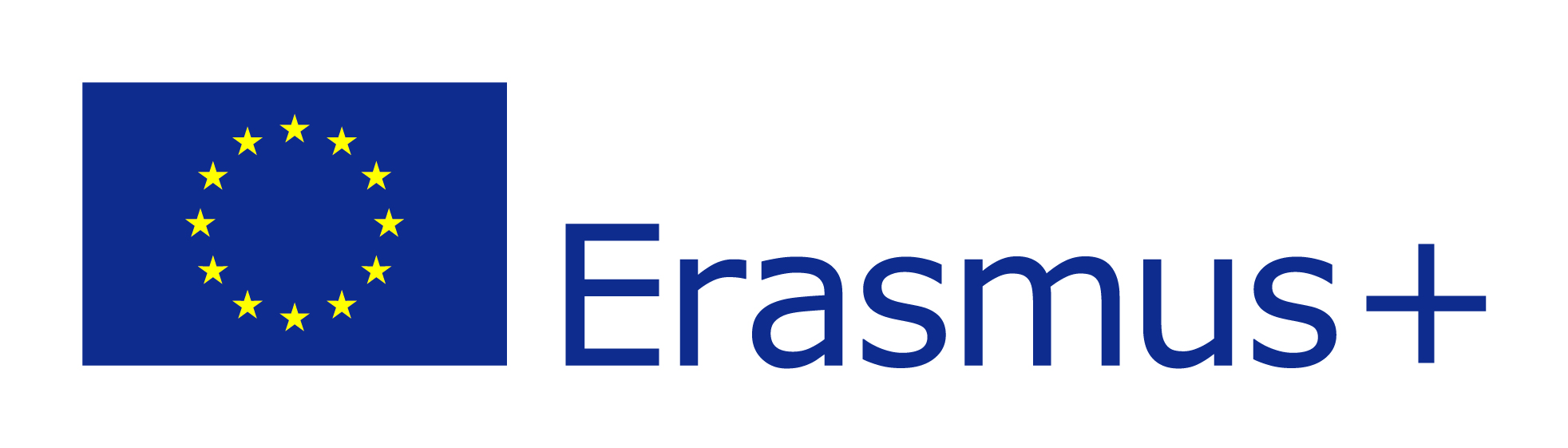 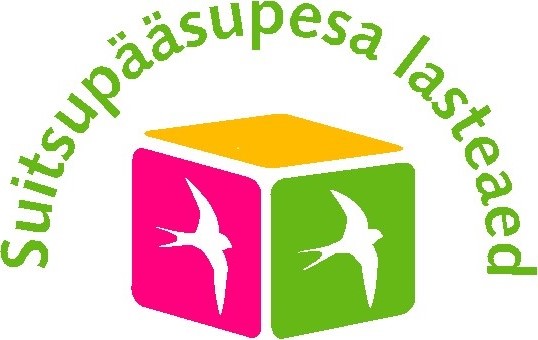 Summaries of questionnaires
Seminar in Greece 
21.05 – 24.05.2018
1. Project questionnaire
Parents:
Parents are highly aware about project activities
Most of parents said that children have many new knowledges about other countries and cultures and also they are satisfied that kindergarten takes part in projects
65% of parents said that they have contributed to project activities
Most of parents said that it is important for them that kindergarten will take part in similar projects in the future.
Teachers:
All teachers said that they are highly satisfied how project has been implemented in kindergarten
All teachers said that children have benefited a lot from project activities
All teachers said that they wish that kindergarten would take part in similar projects in the future
Teachers mostly said that they took part in project because handleing tolerance and values is important for them, they wanted to gain new knowledge about other countries and cultures, they wanted to cooperate inside institution and wanted to contribute to the development of the institution
All teachers said that all planned activities have been done in classroom, their knowledge about cultures and about tolerance has increased and participating in project has been very motivating.
2. Pre- and post questionnaire
Children can point out more people differences at the end of the project. 
Children are more aware about special needs at the end of the project.
Children can point out more aid tools and know when to use them.
Children feel more positive towards special needs and special needed children.
Children are more aware about how to help special needed people at the end of the project.
At the end of the project most of children pointed out that it is possible to play with a child with special need.
OWERALL WE FIND THAT THE PROJECT HAS HAD A MASSIVE POSITIVE EFFECT ON CHILDREN. THEY ARE NOW MORE AWARE AND MORE TOLERANT.
3. Persona Dolls questionnaires
CHILDREN
Most of children are excited about the dolls visit, they help to solve the problem and they want to help the dolls.
Most of children said they feel sorry for the dolls,they wish to help and they care about the dolls.
Most of the children said that they feel good during the doll sessions.
Children mostly said that if they are in facing problems they ask for help, join another game and tell others not to behave in a bad way.
Children mostly said that if their friend is in trouble they tell teacher, help the friend and ask the child to join their game.
Children pointed out that most important doll stories have been about friendship, excluding from games, bullying and bad words.
PARENTS
Parents said that they are quite aware about PDM.
Parents said that they mostly receive information about PDM from teacher and kindergarten.
Parents mostly pointed out that PDM is for good for children development and the topics handled are important.
Most of parents found it very important that kindergarten continues to use PDM.
TEACHERS
Teachers mostly pointed out that PDM is very useful for solveing problems in classroom, do dealwith children behavior problems and to increase awareness about differences.
Children feel more empathy, they accept differences and are tolerant, know how to solve problems and notice others.
All teachers pointed out that PDM has had positive impact on teachers behaviour.
Teachers pointed out that children are excited about the dolls and they want to help to solve the dolls problems, they feel empathy.
All teachers marked that it is possible with PDM children to express theyr feelings, understand their emotions and handle their problems.
All teachers said that teaching values has became priority in their classroom and parents support using PDM.